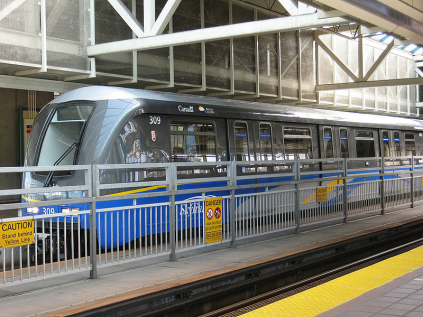 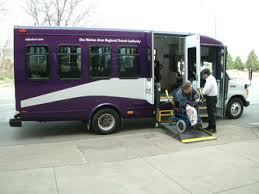 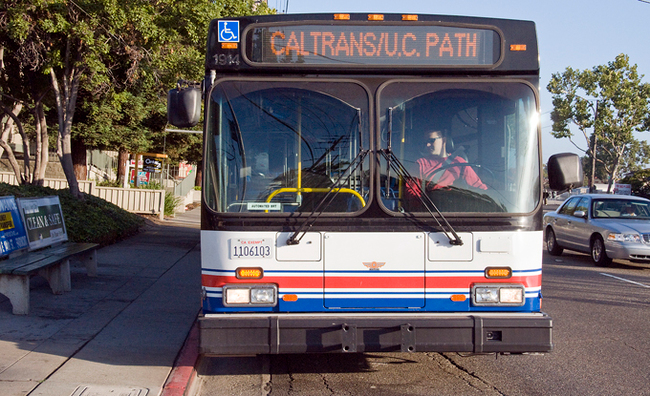 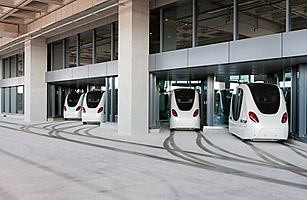 Roadway Scene
Reuben Juster, EIT
Faculty Research Assistant
University of Maryland College Park
CATTworks
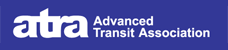 Main Street
Typical main street in medium city
Parallel parking
Sidewalks
Small painted median
Frequent bus service
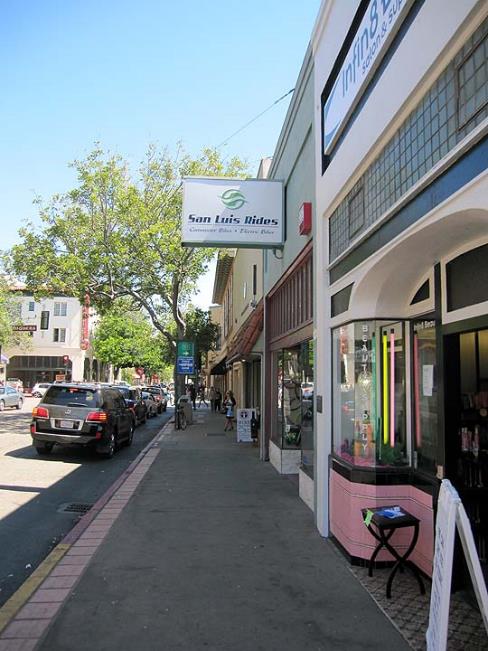 Main Street Cross Section (Now)
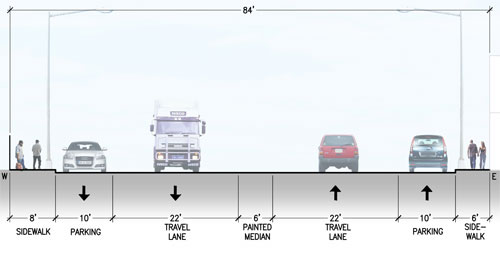 Main Street Cross Section (Future)
Higher precision, narrower lanes
Guideways?
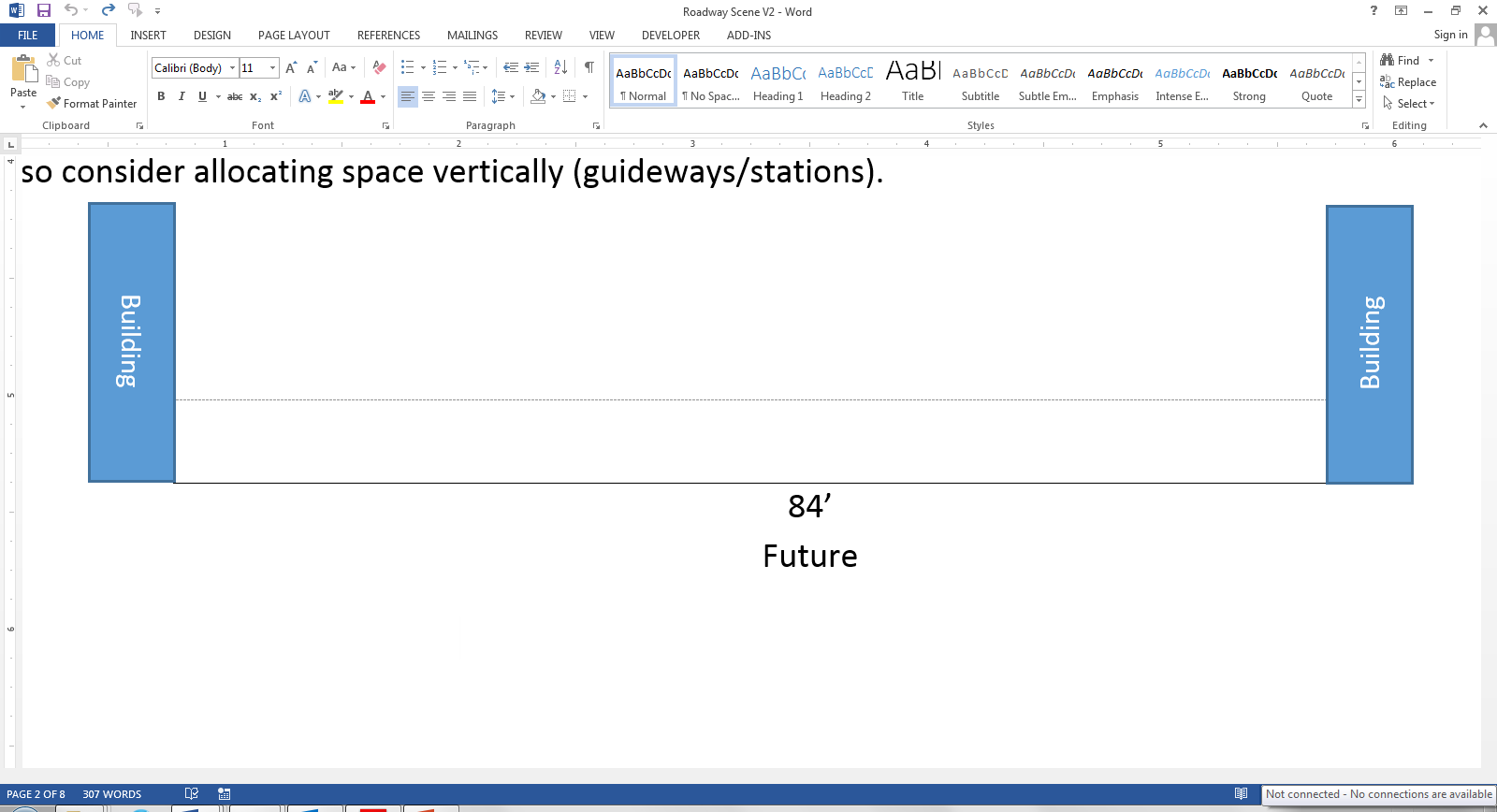 Main Street Block (Now)
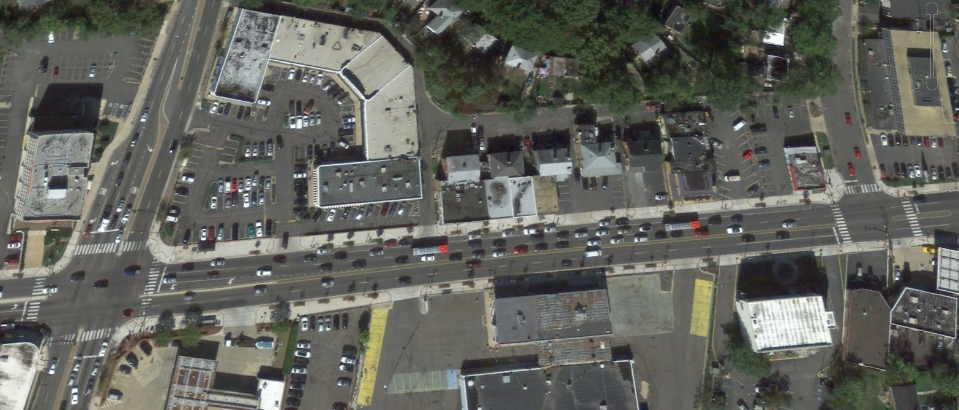 Main Street Block (Future)
Smaller parking spaces?
Smaller turn bays?
More drop off/ pick up zones?
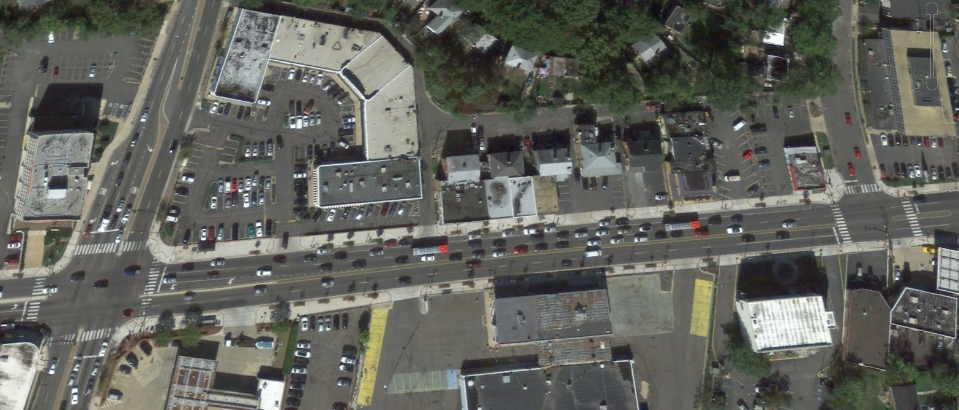 Arterial
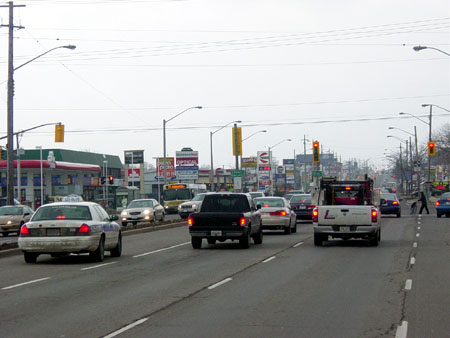 MOBILITY accessibility
Big box stores
Frontage roads
Pedestrians?
Ugh, buses
Arterial Blocks
Now
Future
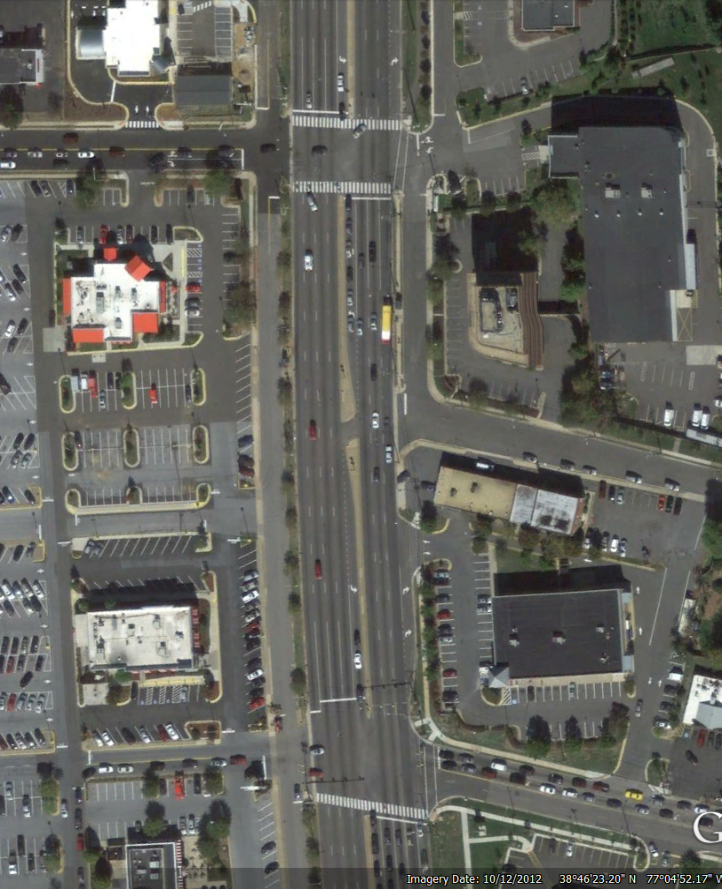 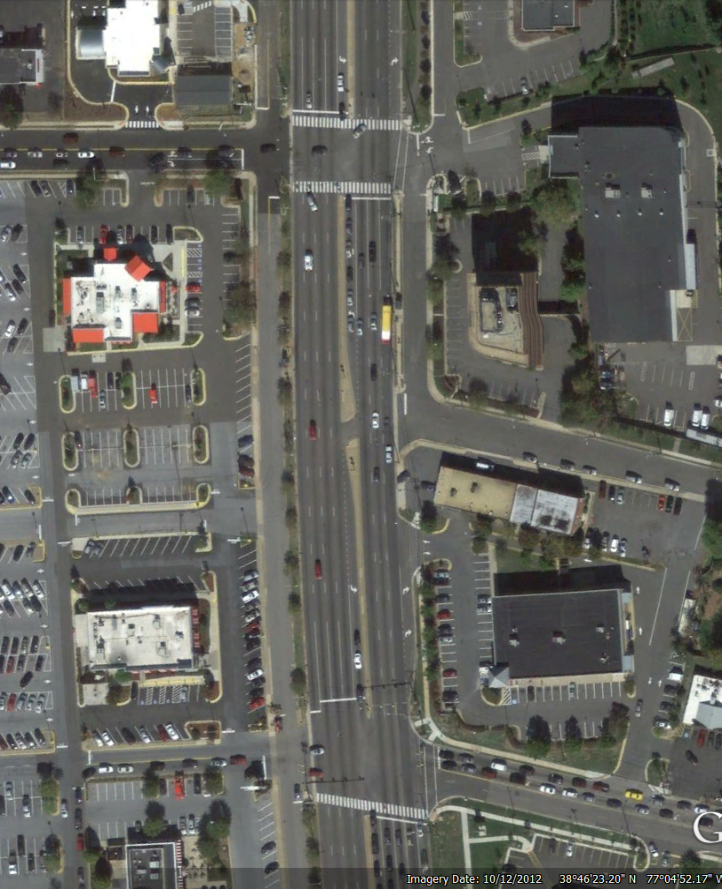 Thank you!
RMJcar@umd.edu
W: (301) 314-0426
M: (310) 597-2300
http://www.advancedtransit.org/
http://www.catt.umd.edu/